Totalrevision berufliche GrundbildungElektroberufe BiVo2026Begleitende Informationen für Lehrbetriebe, Berufsfachschulen und überbetriebliche Kurse
Agenda
Einleitung
Fachkräfte für die Elektrobranche
Ausbildungsmodell
Methodik und Didaktik
Ausbildungsprogramm Betrieb
Ausbildungsprogramm üK
Ausbildungsprogramm Berufsfachschule 
Fachliche Anforderungen an Berufsbildner: innen
Standortbestimmung
Durchlässigkeit der Berufe
Lernortkooperation (LOK)
Elektroplaner: in EFZ
Elektroinstallateur: in EFZ
Montage-Elektriker: in EFZ
Kontakte
IAK_Totalrevision Elektroberufe BiVo2026
2
Einleitung
Die Präsentation basiert auf dem Informations- und Ausbildungskonzept IAK
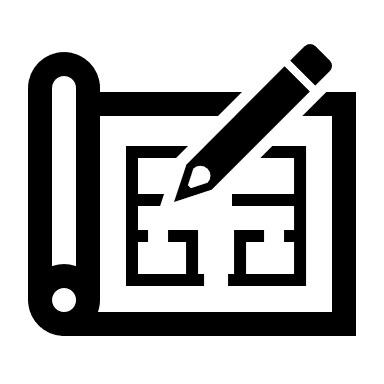 IAK_Totalrevision Elektroberufe BiVo2026
3
Nachfolgend werden die wichtigsten Veränderungen und Neuerungen für die Elektroberufe vorgestellt, die sich aus der Totalrevision ergeben. Damit sind alle Beteiligten für den Ausbildungsstart im Sommer 2026 vorbereitet und können die Lernenden nach der neuen BiVo2026 ausbilden. 

EIT.swiss freut sich darauf, diesen Weg zur Modernisierung der beruflichen Grundbildung für die Elektroberufe mit ihnen gemeinsam zu gehen!
IAK_Totalrevision Elektroberufe BiVo2026
4
Fachkräfte für die Elektrobranche
«Eine moderne Berufsbildung, die diesen Namen verdient, hat Entwicklung und Wandel vorausschauend zu erkennen. Nur so kann sie die neuen Aufgaben rechtzeitig bewältigen, die sich ihr laufend stellen» Kurt Furgler, 1986
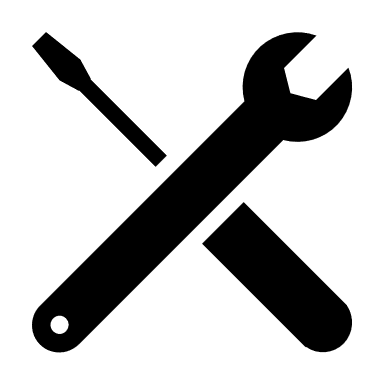 IAK_Totalrevision Elektroberufe BiVo2026
5
Ausbildungsmodell
Berufsfeld Elektro
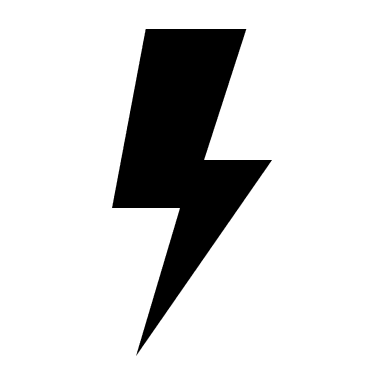 IAK_Totalrevision Elektroberufe BiVo2026
6
Methodik und Didaktik
In der Totalrevision der Elektroberufe sind die Bildungserlasse auf die Handlungskompetenz und auf den aktuellen SBFI-Leittext umgestellt worden.

                   Handlungsorientierte Ausbildung an allen drei Lernorten

     
                   Verstärkung der Lernortkooperation


                   Verstärkung der Lernbegleitung
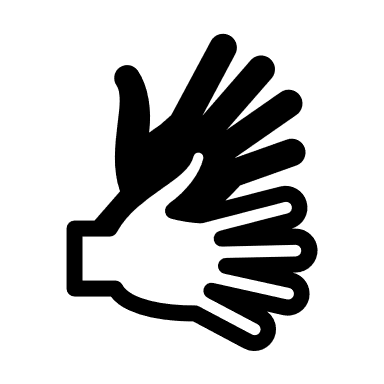 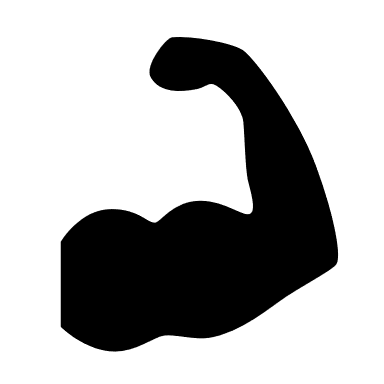 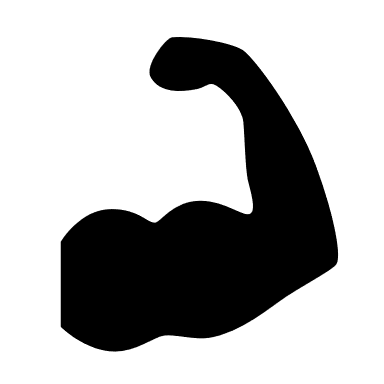 IAK_Totalrevision Elektroberufe BiVo2026
7
Umsetzungsdokumente
Neu! Zur Ausbildung der Lernenden sind die Umsetzungsdokumente für die Lernorte massgebend.

                  Ausbildungsprogramm Betrieb

              
                   Ausbildungsprogramm üK


                   Ausbildungsprogramm Berufsfachschule
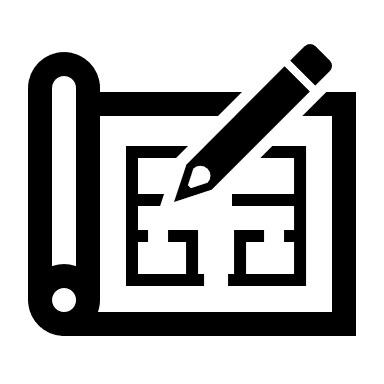 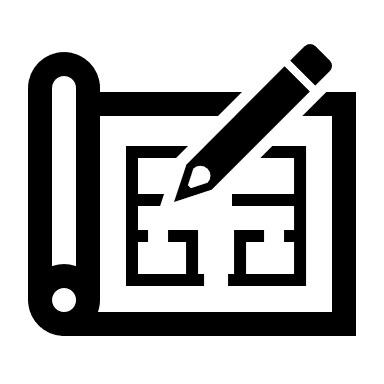 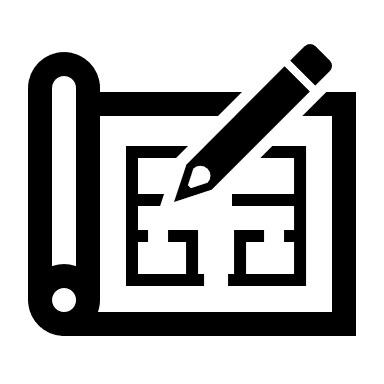 IAK_Totalrevision Elektroberufe BiVo2026
8
Fachliche Anforderungen an Berufsbildner: innen
Unveränderte Verknüpfung zur NIV
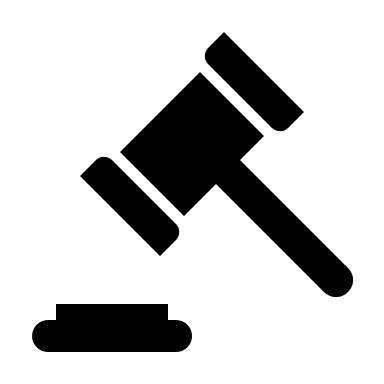 IAK_Totalrevision Elektroberufe BiVo2026
9
Standortbestimmung
Neu auch im Beruf Elektroplaner: in EFZ
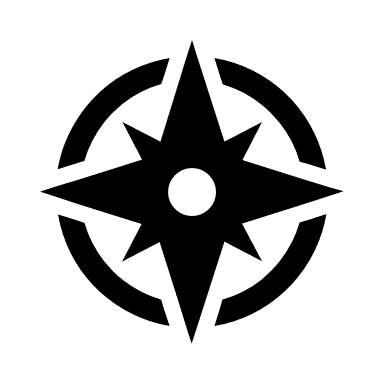 IAK_Totalrevision Elektroberufe BiVo2026
10
Durchlässigkeit der Berufe
Die Durchlässigkeit der Berufe ist überarbeitet
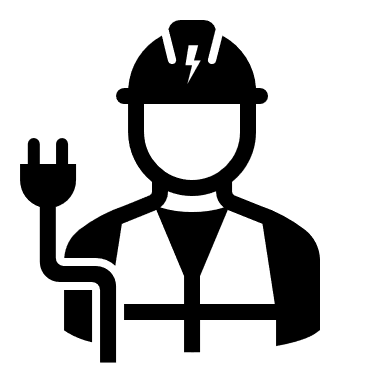 IAK_Totalrevision Elektroberufe BiVo2026
11
Lernortkooperationstabelle (LOK)
Neues Instrument zur Förderung der Lernortkoordination und –          
                    kooperation
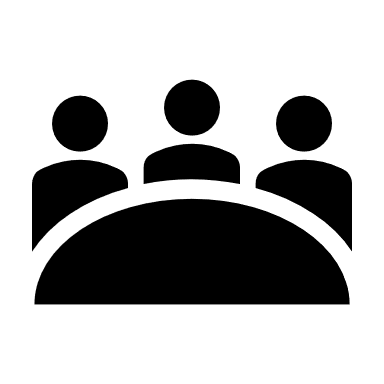 IAK_Totalrevision Elektroberufe BiVo2026
12
Elektroplaner: in EFZ
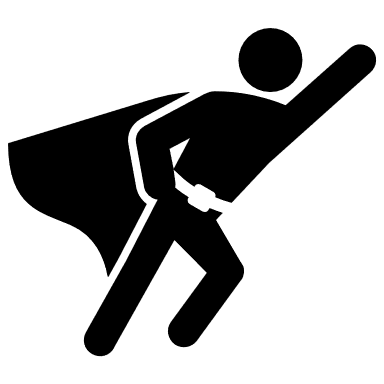 Was ist neu im Beruf Elektroplaner: in  EFZ?
4
Jahre
1-2
Tage Berufsschule pro Woche
3
Überbetriebliche Kurse

36 üK-Tage
Mindestens
6 Monate
Praktikum
BMSmöglich
IAK_Totalrevision Elektroberufe BiVo2026
13
Elektroinstallateur: in EFZ
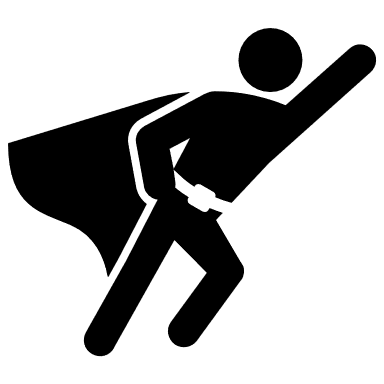 Was ist neu im Beruf Elektroinstallateur: in EFZ?
BMSmöglich
4
Jahre
1-2
Tage Berufsschule pro Woche
4
Überbetriebliche Kurse

48 üK-Tage
IAK_Totalrevision Elektroberufe BiVo2026
14
Montage-Elektriker: in EFZ
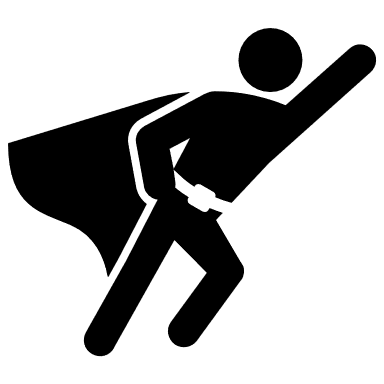 Was ist neu im Beruf Montage-Elektriker: in EFZ?
BMSmöglich
3
Jahre
1
Tag Berufsschule pro Woche
3
Überbetriebliche Kurse

40 üK-Tage
IAK_Totalrevision Elektroberufe BiVo2026
15
Trägerschaft EIT.swiss
Starte deine Karriere! Die Zukunft ist elektrisch!
                      




Berufsbildungsabteilung EIT.swiss: revision@eit.swiss oder 044 444 17 17 
Webseite: www.eit.swiss
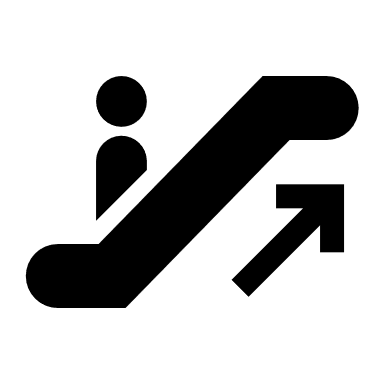 IAK_Totalrevision Elektroberufe BiVo2026
16
Einleitung
IAK_Totalrevision Elektroberufe BiVo2026
17
Einleitung
Die Präsentation basiert auf dem Informations- und Ausbildungskonzept IAK (Kommission B&Q Elektro, 22. August 2024 )

Im Rahmen des Projekts BiVo2022+ wurde anhand des 5-Jahres Überprüfungsberichts der Kommission B&Q Elektro die Totalrevision des Bildungserlasses für die Elektroberufe Elektroplaner: in EFZ, Elektroinstallateur: in EFZ und Montage-Elektriker: in EFZ als Empfehlung an die Trägerschaft EIT.swiss überwiesen. Grund dafür ist die Fokussierung auf Handlungskompetenzorientierung an allen drei Lernorten und damit verbunden die Umstellung auf die neuen Leitvorlagen des SBFI  bezüglich Bildungsverordnung und Bildungsplan.
IAK_Totalrevision Elektroberufe BiVo2026
18
Fachkräfte für die Elektrobranche
IAK_Totalrevision Elektroberufe BiVo2026
19
Fachkräfte für die Elektrobranche
Die Elektrobranche spielt in der Gebäudetechnikbranche eine entscheidende Rolle. Über ein Drittel der Betriebe und 44 Prozent der beschäftigten Personen sind ihr zuzurechnen. Sie bildet jährlich gut 10‘000 Lernende aus und schickt rund 2‘400 ausgebildete Berufsleute ins Erwerbsleben. Entsprechend der Anzahl Lernenden sind die meisten Abschlüsse im Bereich Elektroinstallateur: in EFZ zu finden (2022: 1‘393 Abschlüsse resp. 59%), wiederum gefolgt von der Berufsgruppe der Montage-Elektriker: in EFZ (2022: 767 Abschlüsse resp. 33%) und der Berufsgruppe Elektroplaner: in EFZ (2022: 120 Abschlüsse resp. 5%). 2021 wurden insgesamt 14‘469 Arbeitsstätten den Gebäudetechnikbranchen zugeordnet. Über ein Drittel dieser Arbeitsstätten gehörten zur Elektrobranche. Von den insgesamt 117‘752 Beschäftigten waren 44 Prozent (51‘709) in der Elektrobranche tätig. 

Die Elektrobranche verzeichnet eine dynamische Entwicklung.
IAK_Totalrevision Elektroberufe BiVo2026
20
Die Zahl der Arbeitsstätten ist in den vergangenen Jahren kontinuierlich gestiegen (2020: 5‘097 Unternehmen, 2021: 5‘147 Unternehmen). Auch die Zahl der Beschäftigten in der Elektrobranche ist in den letzten Jahren angestiegen (2012: 46‘092 Beschäftigte, 2021: 51‘709 Beschäftigte). 

Die Elektrobranche spielt in Zukunft eine entscheidende Rolle. Die Bewältigung des Klimawandels, die Umsetzung der Energiestrategie, die Digitalisierung, der Einsatz von modernen Geräten in der Unterhaltungselektronik, im Gesundheitswesen oder in Industrie und Wohnhäusern. Dafür braucht es gut ausgebildete Fachkräfte, welche die Megatrends der Digitalisierung, der Automatisierung, der Energieeffizienz und der erneuerbaren Energien umsetzen.
IAK_Totalrevision Elektroberufe BiVo2026
21
Schätzungen für die Schweiz gehen dahin, dass alleine der geplante Zubau an PV-Anlagen, Wärmepumpen, Ladestationen und Batteriespeichern einen Personalbedarf von 10'000 zusätzlichen Arbeitskräften generiert (BFE Basisanalyse 2023). Angesichts des bereits bestehenden Fachkräftemangels in der Branche steigt damit die Bedeutung, dass weiterhin genügend Lernende für die Abschlüsse der Elektrobranche rekrutiert werden können und ausgebildete Fachkräfte auf dem Beruf bleiben.


Die Zukunft wird elektrisch und digital sein!
IAK_Totalrevision Elektroberufe BiVo2026
22
Ausbildungsmodell
IAK_Totalrevision Elektroberufe BiVo2026
23
[Speaker Notes: Dieses Kapitel ist abgestimmt mit der Broschüre „Neue Grundbildung Gebäudeinformatiker:in EFZ“]
Ausbildungsmodell
Das Ausbildungsmodell Berufsfeld Elektro wird unverändert beibehalten
Titel ist im EFZ ersichtlich
Eigene Berufsbezeichnung und eigene Berufsnummer
Lernende werden als Spezialisten eines Berufsfeldes ausgebildet
Für eine Zusatzqualifikation innerhalb des Berufsfeldes kann eine verkürzte Ausbildung absolviert werden.
Die Ausbildung erfolgt zu rund 80% im Betrieb. 
Die Ausbildung an den drei Lernorten erfolgt berufsspezifisch
Die Leistungsziele sind den Berufen zugeordnet
Unterricht in der Berufsfachschule pro Beruf
Qualifikationsverfahren pro Beruf
IAK_Totalrevision Elektroberufe BiVo2026
24
Methodik und Didaktik
IAK_Totalrevision Elektroberufe BiVo2026
25
[Speaker Notes: Dieses Kapitel ist abgestimmt mit der Broschüre „Neue Grundbildung Gebäudeinformatiker:in EFZ“]
Methodik und Didaktik
In der Totalrevision der Elektroberufe sind die Bildungserlasse auf die Handlungskompetenz und auf den aktuellen SBFI-Leittext umgestellt worden. Dies verbessert die Qualität und die Rechtssicherheit, weil rechtssetzende Elemente (Lektionentafel, üK-Tage, Qualifikationsverfahren) in der Bildungsverordnung integriert sind, während im Bildungsplan die Bildungsinhalte, die Handlungskompetenzbereiche und die Leistungsziele für jeden Lernort festgehalten sind.
IAK_Totalrevision Elektroberufe BiVo2026
26
Der Bildungsplan ist auf der Leitvorlage HK-Modell erstellt und erfüllt die Ansprüche der Handlungskompetenzorientierung. Das Berufsbild und die Übersicht der Handlungskompetenzen sind integriert. Die Leistungsziele pro Lernort konkretisieren die Handlungskompetenzen. Die Inhalte wurden anhand des neu erarbeiteten Berufsbildes sowie auf der Basis bestehender und zukünftigen Anforderungen aktualisiert.

Die Ausbildung an allen drei Lernorten fördert den Aufbau der Handlungskompetenzen. Diese stellen die aktuell und zukünftig relevanten Arbeitssituationen dar, die ausgebildete Personen mit einem Abschluss als Elektroplaner: in EFZ, Elektroinstallateur: in EFZ oder Montage-Elektriker: in EFZ beherrschen müssen.
IAK_Totalrevision Elektroberufe BiVo2026
27
Handlungsorientierte Ausbildung an allen drei Lernorten
Durch die praxisnahe Ausbildung und die verstärkte Kooperation von Berufsfachschule, Lehrbetrieb und überbetrieblichen Kursen wird sichergestellt, dass die Lernenden theoretische Kenntnisse direkt in praktischen Situationen anwenden können. Dies fördert ihre Handlungskompetenz optimal.

Verstärkung der Lernortkooperation
Die Ausbildungsprogramme Betrieb, üK und Berufsfachschule sind auf der Grundlage des Bildungsplans strukturiert und definieren welche Handlungskompetenz mit welchem Leistungsziel zu welchem Zeitpunkt und an welchem Lernort ausgebildet wird.
IAK_Totalrevision Elektroberufe BiVo2026
28
Verstärkung der Lernbegleitung
Regelmässige Standortbestimmungen werden unverändert beibehalten und sorgen dafür, dass Schwierigkeiten frühzeitig erkannt und gezielt Massnahmen ergriffen werden. 
Für den Beruf Elektroplaner: in EFZ wir die Standortbestimmung neu eingeführt.
IAK_Totalrevision Elektroberufe BiVo2026
29
Ausbildungsprogramm Betrieb
IAK_Totalrevision Elektroberufe BiVo2026
30
[Speaker Notes: Dieses Kapitel ist abgestimmt mit der Broschüre „Neue Grundbildung Gebäudeinformatiker:in EFZ“]
Ausbildungsprogramm Betrieb
Für die Bildungsinhalte ist basierend auf dem Bildungsplan ein Ausbildungsprogramm Betrieb erstellt worden. Dieses konkretisiert die Leistungsziele aus dem Bildungsplan und dient als Grundlage für die Ausbildung der Lernenden.

Die Lerndokumentation wird unverändert von den Lernenden geführt. Die Berufsbildenden unterstützen die Lernenden dabei. Die Lerndokumentation dient dazu, den eigenen Lernfortschritt abzubilden, den Lernprozess zu fördern, Erfahrungen festzuhalten und zu reflektieren. Der Bezug zu den Lernorten üK und BFS soll die ganzheitliche praxisorientierte Sichtweise fördern. Die Lerndokumentation wird nicht bewertet und darf bei der praktischen Arbeit (VPA) im Rahmen des Qualifikationsverfahrens als Hilfsmittel eingesetzt werden. (BiVo Art.18 Abs.3)
IAK_Totalrevision Elektroberufe BiVo2026
31
Ausbildungsprogramm üK
IAK_Totalrevision Elektroberufe BiVo2026
32
[Speaker Notes: Dieses Kapitel ist abgestimmt mit der Broschüre „Neue Grundbildung Gebäudeinformatiker:in EFZ“]
Konzeption und Aufbau Ausbildungsprogramm üK
Für die Bildungsinhalte ist basierend auf dem Bildungsplan ein üK-Ausbildungsprogramm erstellt worden. Das üK-Ausbildungsprogramm konkretisiert die Leistungsziele aus dem Bildungsplan.

Die Träger der üK-Kurse sind unverändert die Sektionen von EIT.swiss. Die Organisation, Aufteilung und Dauer der überbetrieblichen Kurse sind im Organisationsreglement üK  verankert (Anhang 1 Bildungsplan).

Es gilt unverändert die Definition des Auftrags der üK-Kurse gemäss Berufsbildungsgesetz: Die überbetrieblichen Kurse und vergleichbare dritte Lernorte dienen der Vermittlung und dem Erwerb grundlegender Fertigkeiten. Sie ergänzen die Bildung in beruflicher Praxis und die schulische Bildung, wo die zu erlernende Berufstätigkeit dies erfordert. (BBG Art.23, Abs.1)
IAK_Totalrevision Elektroberufe BiVo2026
33
Die Umstellung auf die Handlungskompetenzorientierung und die neu erarbeiteten Ausbildungsinhalte der Berufsfachschule und Betriebe hat Auswirkungen auf die Gestaltung der üK-Kurse bezüglich des Verhältnisses der Ausbildungsinhalte in Theorie und Praxis. Die Ausbildungsinhalte in den üK Kursen müssen dem neu erstellten Ausbildungsprogramm für die üK Kurse entsprechen. Der Theorieanteil im üK muss mit dem Schullehrplan abgeglichen sein, damit keine Doppelspurigkeiten in der Ausbildung entstehen. Der üK Kurs dient nicht dazu, Schulstoff aus der Berufsfachschule zu repetieren. Der Theorieanteil im üK Kurs dient, wo nötig dem Auffrischen des Schulstoffes der Berufsfachschule für auszuführende Praxisaufträge im üK Kurs. Praxisaufträge stehen in den üK Kursen im Vordergrund und nehmen den Hauptanteil der Zeit in Anspruch. 

Die Sektionen von EIT.swiss als Träger der üK-Kurse müssen diese Neuerungen bei der Überarbeitung der üK Unterlagen auf die neue Bildungsverordnung 2026 berücksichtigen.
IAK_Totalrevision Elektroberufe BiVo2026
34
Die Kompetenznachweise sind neu erstellt. Für jeden üK-Kurs wird ein Kompetenznachweis erstellt. Die Kompetenznachweise werden in Noten ausgedrückt und fliessen in die QV relevante Erfahrungsnote ein. Die üK-Kompetenznachweise dienen den Betrieben unverändert für die Bewertung der Lernenden und der Beurteilung mittels Standard-Bildungsbericht. 

Arbeitssicherheitsausbildungen wie beispielsweise der Kurs PSAgA oder der Kurs Hubarbeitsbühne sind keine Bestandteile der üK-Ausbildungsinhalte.
IAK_Totalrevision Elektroberufe BiVo2026
35
Ausbildungsprogramm Berufsfachschulen(Schullehrplan)
IAK_Totalrevision Elektroberufe BiVo2026
36
[Speaker Notes: Dieses Kapitel ist abgestimmt mit der Broschüre „Neue Grundbildung Gebäudeinformatiker:in EFZ“]
Konzeption und Aufbau des Schullehrplans
Für die Bildungsinhalte ist basierend auf dem Bildungsplan ein Schullehrplan erarbeitet worden. Der Unterricht ist handlungskompetenzorientiert. Die Situationsdidaktik wird als berufspädagogisches Prinzip im Lehrplan verankert. In der Bildungsverordnung ist festgehalten, in welchem Lehrjahr die einzelnen Handlungskompetenzen in welchem Umfang unterrichtet werden. Der Schullehrplan konkretisiert die Leistungsziele aus dem Bildungsplan.

Die Berufskenntnisse werden handlungskompetenzorientiert unterrichtet. Die Noten im Zeugnis werden nicht mehr nach einem Schulfach z.B. "Elektrotechnik" erteilt, sondern gemäss einem Handlungskompetenzbereich z.B. "Installieren von Gebäudetechnik".
IAK_Totalrevision Elektroberufe BiVo2026
37
Konzeption und Aufbau des Schullehrplans
Im Handlungskompetenzorientierten Unterricht bilden Wissen, Verstehen, Können, Erfahrung und Motivation eine Einheit. Ohne Wissen kein Können!

Bei der Situationsdidaktik interessieren diejenigen Situationen, die besonders bedeutsam sind und beispielhaft wichtige Handlungen im beruflichen Alltag widerspiegeln.
Die Situationsdidaktik (SiD) auf den Punkt gebracht - YouTube
IAK_Totalrevision Elektroberufe BiVo2026
38
Fachliche Anforderungen an Berufsbildner: innen
IAK_Totalrevision Elektroberufe BiVo2026
39
[Speaker Notes: Dieses Kapitel ist abgestimmt mit der Broschüre „Neue Grundbildung Gebäudeinformatiker:in EFZ“]
Fachliche Anforderungen an Berufsbildner: innen
Die Verbindung der Mindestanforderungen an Berufsbildnerinnen und Berufsbildner mit der Niederspannungs-Installationsverordnung (NIV) bleibt in den neuen Bildungsverordnungen unverändert bestehen. Für die Elektroberufe sind die personellen Anforderungen an Berufsbildnerinnen und Berufsbildner mit den betrieblichen Voraussetzungen verknüpft.
IAK_Totalrevision Elektroberufe BiVo2026
40
Standortbestimmung
IAK_Totalrevision Elektroberufe BiVo2026
41
[Speaker Notes: Dieses Kapitel ist abgestimmt mit der Broschüre „Neue Grundbildung Gebäudeinformatiker:in EFZ“]
Standortbestimmung
Die Standortbestimmung wird für den Beruf Elektroplaner: in EFZ neu eingeführt und im Bildungsplan verankert. Mit der Standortbestimmung können frühzeitig Massnahmen bei ungenügenden Leistungen der Lernenden ergriffen werden. Beispielsweise wird dadurch die Möglichkeit für Anschlusslösungen verstärkt und unterstützt. Die Standortbestimmung erfolgt im zweiten Semester. Bei ungenügenden Leistungen in der Berufsfachschule (Berufskunde und allgemeinbildender Unterricht) erfolgt zwingend eine schriftliche Mitteilung durch die Berufsfachschule an die Vertragspartner sowie die kantonale Behörde. Nach Eingang der Mitteilung veranlasst die Berufsbildner: in die notwendigen Massnahmen. Die Vertragsparteien halten getroffene Entscheide und Massnahmen schriftlich fest. Die Wirkung der Massnahmen ist nach der gesetzten Frist durch die Berufsbildnerin oder den Berufsbildner zu überprüfen und im Bildungsbericht festzuhalten. Im Betrieb erfolgt die Standortbestimmung durch die Berufsbildner: innen, sobald die einzelnen Noten des ersten Semesters der Berufsfachschule und des ersten überbetrieblichen Kurses bekannt sind. Bei ungenügenden Noten entscheiden die Berufsbildner: innen über das weitere Vorgehen.
IAK_Totalrevision Elektroberufe BiVo2026
42
Durchlässigkeit der Berufe
IAK_Totalrevision Elektroberufe BiVo2026
43
[Speaker Notes: Dieses Kapitel ist abgestimmt mit der Broschüre „Neue Grundbildung Gebäudeinformatiker:in EFZ“]
Durchlässigkeit der Berufe
Die Durchlässigkeit der Berufe ist überarbeitet und im Bildungsplan Anhang 1 festgehalten.
IAK_Totalrevision Elektroberufe BiVo2026
44
Lernortkooperation (LOK)
IAK_Totalrevision Elektroberufe BiVo2026
45
[Speaker Notes: Dieses Kapitel ist abgestimmt mit der Broschüre „Neue Grundbildung Gebäudeinformatiker:in EFZ“]
Lernortkooperationstabelle (LOK)
Für die Umsetzung ist eine Lernortkooperationstabelle (LOK) erarbeitet worden. Die LOK ist ein Instrument zur Förderung der Lernortkoordination und -kooperation. Darin ist abgebildet, wann welche Handlungskompetenz an welchem Lernort idealerweise, ausgebildet werden soll.
IAK_Totalrevision Elektroberufe BiVo2026
46
Elektroplaner: in EFZ
IAK_Totalrevision Elektroberufe BiVo2026
47
[Speaker Notes: Dieses Kapitel ist abgestimmt mit der Broschüre „Neue Grundbildung Gebäudeinformatiker:in EFZ“]
Elektroplaner: in EFZ
4
Jahre
1-2
Tage Berufsschule pro Woche
3
Überbetriebliche Kurse

36 üK-Tage
Mindestens
6 Monate
Praktikum
BMSmöglich
IAK_Totalrevision Elektroberufe BiVo2026
48
Berufsbild und Bildungsinhalte
Die Inhalte im Bildungsplan und das Berufsbild wurden von Grund auf neu erarbeitet. 

Die gestiegenen Anforderungen bezüglich der Planung von Elektroinstallationen für die Gebäudetechnik, beispielsweise die wachsende Installationsdichte und Technologisierung, die Berücksichtigung erneuerbarer Energien sowie die Optimierung der stromverbrauchenden Bereiche widerspiegeln sich in den Bildungsinhalten.

Elektroplanerinnen und Elektroplaner sind Fachkräfte für die Umsetzung der Energiewende und der Energieeffizienz. Sie planen elektrische Installationen und Anlagen in allen Bereichen des Hoch- und Tiefbaus.
IAK_Totalrevision Elektroberufe BiVo2026
49
Berufsbild und Bildungsinhalte
5 Handlungskompetenzbereiche
17 Handlungskompetenzen
IAK_Totalrevision Elektroberufe BiVo2026
50
Wesentliche Neuerungen Bildungsinhalte
Der Beruf Elektroplaner: in EFZ entwickelt sich zusammen mit gestiegenen Anforderungen und Komplexität in der Gebäudetechnik, sowie der fortschreitenden Digitalisierung zukunftsorientiert weiter. Im revidierten Beruf werden die Lernenden bezüglich der Vorbereitung von Elektroplanungsabläufen (HKB:a), der Projektierung von Elektroanlagen (HKB:b), der Erstellung von Ausschreibungen (HKB:c), der Erstellung von Ausführungsunterlagen (HKB:d) und Abschlussarbeiten (HKB:e) optimal auf ihre berufliche Zukunft vorbereitet.
IAK_Totalrevision Elektroberufe BiVo2026
51
Wesentliche Neuerungen Bildungsinhalte
Die Handlungskompetenzen beinhalten beispielsweise die digitale Aufbereitung von Projektdaten und Plänen, die Gewerkübergreifende Koordination von effizienten elektrischen Energiesystemen, das Erschliessung- und Energieverteilkonzept, die elektrische Leistungszusammenstellung unter Berücksichtigung der Eigenproduktion und die Überprüfung Unterlagen Dritter wie beispielsweise  Heizungs- Lüftungs- Kälte- und Sanitäranlagen und weitere technische Anlagen der Gebäudetechnik, Gebäudehülle, Aufzugsanlagen, Sicherheitsanlagen, Kommunikationssysteme.
IAK_Totalrevision Elektroberufe BiVo2026
52
Wesentliche Neuerungen Bildungsinhalte
Der Fokus auf die neuen Handlungskompetenzen muss bei der Rekrutierung von neuen Lernenden in den Betrieben und später in der Ausbildung an allen drei Lernorten entsprechend berücksichtigt werden.

Die Beschreibung der Handlungskompetenzen anhand einiger Beispiele zeigen auf, was für Anforderungen an das berufliche Können gestellt werden.
IAK_Totalrevision Elektroberufe BiVo2026
53
Wesentliche Neuerungen Bildungsinhalte
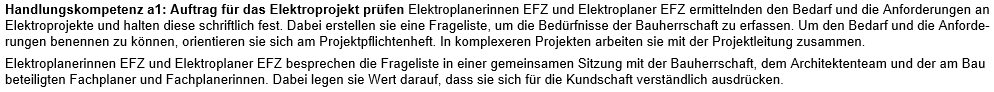 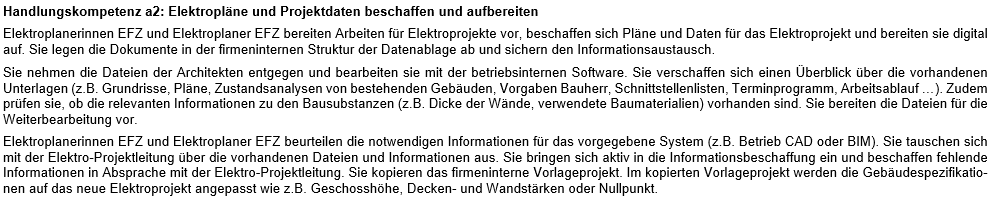 IAK_Totalrevision Elektroberufe BiVo2026
54
Wesentliche Neuerungen Bildungsinhalte
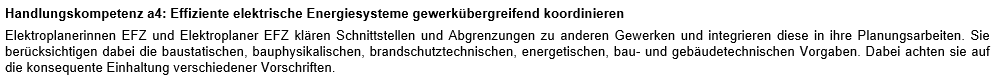 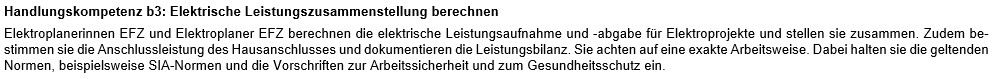 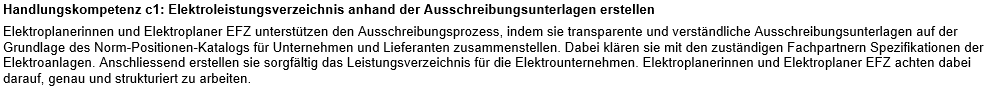 IAK_Totalrevision Elektroberufe BiVo2026
55
Wesentliche Neuerungen Bildungsinhalte
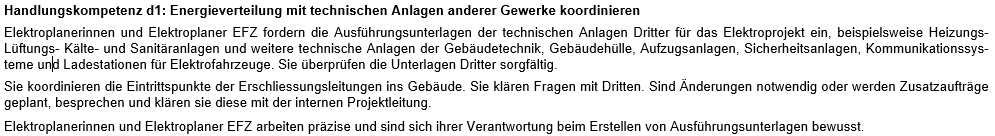 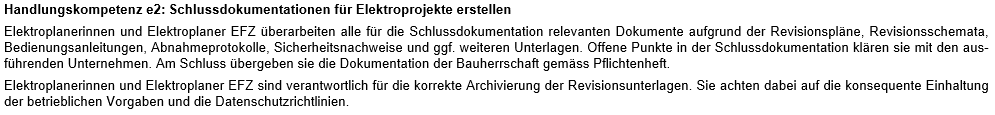 IAK_Totalrevision Elektroberufe BiVo2026
56
Wesentliche Neuerungen Bildungsinhalte
Betriebe
      Die Ausbildung muss dem neu erstellten Ausbildungsprogramm für Betriebe entsprechen 
      (Anhang 1 Bildungsplan). Bei der Ausbildung der Lernenden muss der Fokus auf die neuen 
      Handlungskompetenzbereiche berücksichtigt und entsprechend der 
      Gewichtung der Ausbildung in der Berufsfachschule, den üK-Kursen und der Gewichtung  
      im Qualifikationsverfahren entsprechen.
IAK_Totalrevision Elektroberufe BiVo2026
57
Wesentliche Neuerungen Bildungsinhalte
Überbetriebliche Kurse
      Der Beruf Elektroplaner: in EFZ umfasst 3 üK-Kurse mit Total 36 üK-Tagen. Die 
      Bildungsinhalte müssen dem neu erstellten üK-Ausbildungsprogramm entsprechen 
      (Anhang 1 Bildungsplan). Das überarbeitete üK-Ausbildungskonzept sowie die üK- 
      Lehrmittel müssen den Anforderungen der neuen Handlungskompetenzbereiche und der 
      BiVo2026 entsprechen und die Gewichtung in der Ausbildung Berufsfachschule und 
      die Gewichtung im Qualifikationsverfahren berücksichtigen.
IAK_Totalrevision Elektroberufe BiVo2026
58
Wesentliche Neuerungen Bildungsinhalte
Berufsfachschulen
      Der Beruf Elektroplaner: in EFZ umfasst 960 Lektionen Berufskenntnisse. Die 
      Bildungsinhalte müssen dem neu erstellten Ausbildungsprogramm Berufsfachschulen 
      (Schullehrplan) entsprechen (Anhang 1 Bildungsplan). Die Unterrichtsform ist 
      handlungskompetenzorientiert und erfolgt nach der Siutationsdidaktik. Das überarbeitete 
      Ausbildungskonzept sowie die Lehrmittel müssen die Anforderungen der neuen 
      Handlungskompetenzbereiche und der BiVo2026 berücksichtigen.
IAK_Totalrevision Elektroberufe BiVo2026
59
Berufsfachschule
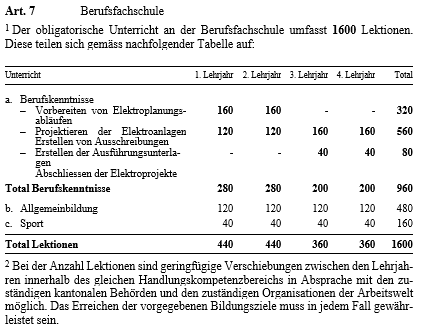 BiVo2015: 980 Lektionen Berufskenntnisse
IAK_Totalrevision Elektroberufe BiVo2026
60
Überbetriebliche Kurse
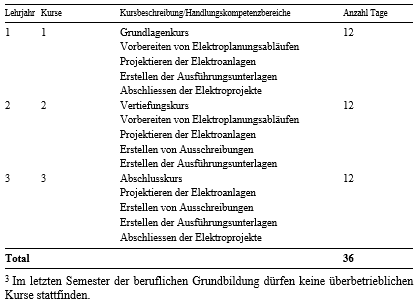 BiVo2015: 34 üK-Tage
IAK_Totalrevision Elektroberufe BiVo2026
61
Praktikum
Die Dauer und der Zeitpunkt für die Bildung in beruflicher Praxis sind überarbeitet. Im Rahmen der Bildung in beruflicher Praxis absolvieren die Lernenden in den ersten drei Lehrjahren einen Praxiseinsatz von jeweils mindestens zwei Monaten. Die Rahmenbedingungen für die Durchführung sind im Leitfaden Ausbildungsprogramm Praktikum festgehalten (Anhang 1 Bildungsplan). 

Die Regelung, dass ein Besuch von organisierten Praxiskursen zeitlich doppelt an das Praktikum angerechnet wird, bleibt unverändert bestehen. Organisierte Praxiskurse müssen bei den Sektionen von EIT.swiss als Träger der üK-Kurse absolviert werden.
IAK_Totalrevision Elektroberufe BiVo2026
62
Qualifikationsverfahren
Die Prüfung Berufskenntnisse schriftlich entfällt ersatzlos. Die Prüfung Berufskenntnisse mündlich wird durch ein Fachgespräch mit Dauer 30 Min ersetzt und findet innerhalb der Dauer der praktischen Prüfung (VPA) statt. Der Qualifikationsbereich praktische Prüfung (VPA) wird im Umfang von 24h geprüft (BiVo2015: 20h).

Die Qualifikationsbereiche sind wie folgt gewichtet. 
      Praktische Arbeit (40%) - Fallnote
      Allgemeinbildung (20%)
      Erfahrungsnote (40%)  Gewichtung Berufsfachschule 75%, Gewichtung üK-Kurse 25%

Details zum QV sind in den QV-Ausführungsbestimmungen erläutert. (Anhang 1 Bildungsplan)
IAK_Totalrevision Elektroberufe BiVo2026
63
Elektroinstallateur: in EFZ
IAK_Totalrevision Elektroberufe BiVo2026
64
[Speaker Notes: Dieses Kapitel ist abgestimmt mit der Broschüre „Neue Grundbildung Gebäudeinformatiker:in EFZ“]
Elektroinstallateur: in EFZ
BMSmöglich
4
Jahre
1-2
Tage Berufsschule pro Woche
4
Überbetriebliche Kurse

48 üK-Tage
IAK_Totalrevision Elektroberufe BiVo2026
65
Berufsbild und Bildungsinhalte
Die Inhalte im Bildungsplan und das Berufsbild wurden von Grund auf neu erarbeitet. 

Die gestiegenen Anforderungen bezüglich der Ausführung von Elektroinstallationen für die Gebäudetechnik, beispielsweise die wachsende Installationsdichte und Technologisierung, die Berücksichtigung erneuerbarer Energien sowie die Optimierung der stromverbrauchenden Bereiche widerspiegeln sich in den Bildungsinhalten.

Elektroinstallateurinnen und Elektroinstallateure sind Fachkräfte für die Installation, das Erstellen, Instandhalten und Vernetzen von Elektroanlagen, Kommunikationsanlagen für Sprache und Daten und Anlagen der Gebäudetechnik, der Sicherheit sowie der erneuerbaren Energien.
IAK_Totalrevision Elektroberufe BiVo2026
66
Berufsbild und Bildungsinhalte
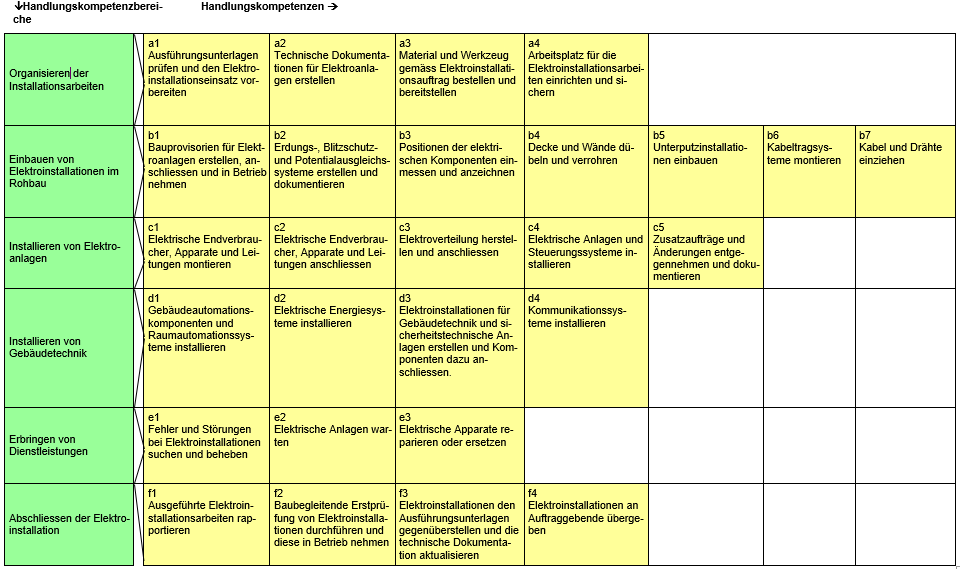 6 Handlungskompetenzbereiche
27 Handlungskompetenzen
IAK_Totalrevision Elektroberufe BiVo2026
67
Wesentliche Neuerungen Bildungsinhalte
Der Beruf Elektroinstallateur: in EFZ entwickelt sich zusammen mit gestiegenen Anforderungen und Komplexität in der Gebäudetechnik, sowie im Erbringen von Service- und Dienstleistungen zukunftsorientiert weiter. Im revidierten Beruf werden beispielsweise die Lernenden bezüglich elektrischer Anlagen und Steuerungssysteme (HKB:c), Gebäudetechnik (HKB:d) sowie im Erbringen von Dienstleistungen (HKB:e) und Abschlussarbeiten (HKB:f) optimal auf ihre berufliche Zukunft vorbereitet. 

Der Fokus auf die neuen Handlungskompetenzen muss bei der Rekrutierung von neuen Lernenden in den Betrieben und später in der Ausbildung an allen drei Lernorten entsprechend berücksichtigt werden.
IAK_Totalrevision Elektroberufe BiVo2026
68
Wesentliche Neuerungen Bildungsinhalte
Beispielsweise wird der neu erstellte Handlungskompetenzbereich "Installieren von Gebäudetechnik" (HKB:d) ein wesentlicher Ausbildungsbestandteil für die Grundbildung Elektroinstallateur: in EFZ an allen drei Lernorten. Die Gewichtung in der Lektionenzahl der Berufsfachschule und im Qualifikationsverfahren ist entsprechend hoch. 
      Die Beschreibung der Handlungskompetenzen zeigen auf, was für Anforderungen in 
      diesem Handlungskompetenzbereich an das berufliche Können gestellt werden.
IAK_Totalrevision Elektroberufe BiVo2026
69
Wesentliche Neuerungen Bildungsinhalte
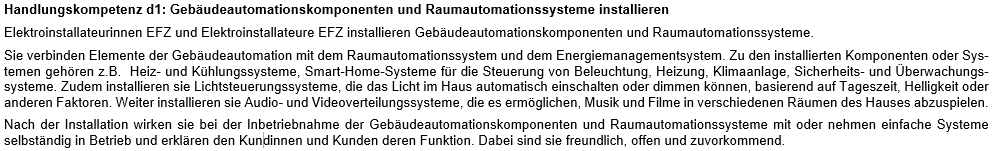 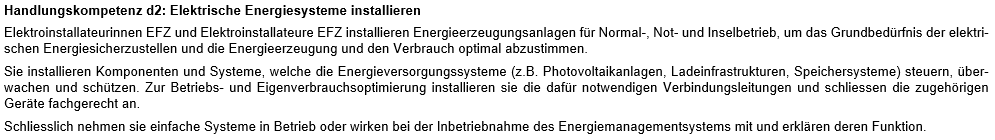 IAK_Totalrevision Elektroberufe BiVo2026
70
Wesentliche Neuerungen Bildungsinhalte
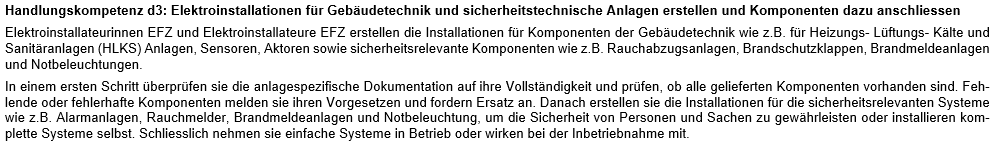 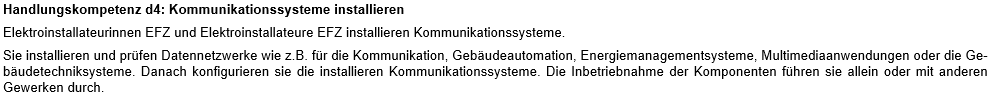 IAK_Totalrevision Elektroberufe BiVo2026
71
Wesentliche Neuerungen Bildungsinhalte
Betriebe
      Die Ausbildung muss dem neu erstellten Ausbildungsprogramm für Betriebe entsprechen 
      (Anhang 1 Bildungsplan). Bei der Ausbildung der Lernenden muss insbesondere der Fokus 
      auf den neuen Handlungskompetenzbereich "Gebäudetechnik" berücksichtigt und 
      entsprechend mit der Gewichtung der Ausbildung in der Berufsfachschule, den üK-Kursen 
      und der Gewichtung im Qualifikationsverfahren übereinstimmen.
IAK_Totalrevision Elektroberufe BiVo2026
72
Wesentliche Neuerungen Bildungsinhalte
Überbetriebliche Kurse
      Der Beruf Elektroinstallateur: in EFZ umfasst 4 üK-Kurse mit Total 48 üK-Tagen. Die 
      Bildungsinhalte müssen dem neu erstellten üK-Ausbildungsprogramm entsprechen 
      (Anhang 1 Bildungsplan). Das überarbeitete üK-Ausbildungskonzept sowie die üK- 
      Lehrmittel müssen den Anforderungen der neuen Handlungskompetenzbereiche und der 
      BiVo2026 entsprechen und die Gewichtung in der Ausbildung Berufsfachschule und 
      die Gewichtung im Qualifikationsverfahren berücksichtigen.
IAK_Totalrevision Elektroberufe BiVo2026
73
Wesentliche Neuerungen Bildungsinhalte
Berufsfachschule
      In der Berufsfachschule umfasst der Handlungskompetenzbereich "Gebäudetechnik" rund     
      30% der gesamten Lektionen Berufskenntnisse.
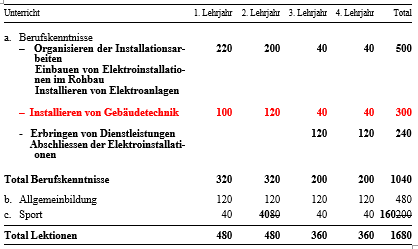 IAK_Totalrevision Elektroberufe BiVo2026
74
Wesentliche Neuerungen Bildungsinhalte
Qualifikationsverfahren praktische Arbeit (VPA)
      Im Qualifikationsverfahren praktische Arbeit (VPA) ist der Handlungskompetenzbereich 
      "Gebäudetechnik" mit 30% gewichtet.
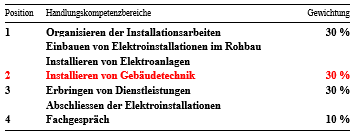 IAK_Totalrevision Elektroberufe BiVo2026
75
Wesentliche Neuerungen Bildungsinhalte
Qualifikationsverfahren Berufskenntnisse
      Im Qualifikationsverfahren Berufskenntnisse schriftliche Prüfung ist der 
      Handlungskompetenzbereich "Gebäudetechnik" mit 40% gewichtet.
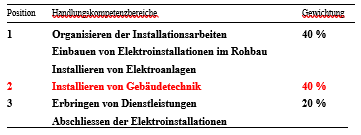 IAK_Totalrevision Elektroberufe BiVo2026
76
Wesentliche Neuerungen Bildungsinhalte
Berufsfachschulen
      Der Beruf Elektroinstallateur: in EFZ umfasst 1040 Lektionen Berufskenntnisse. Die 
      Bildungsinhalte müssen dem neu erstellten Ausbildungsprogramm Berufsfachschulen 
      (Schullehrplan) entsprechen (Anhang 1 Bildungsplan). Die Unterrichtsform erfolgt nach der 
      Situationsdidaktik und ist handlungskompetenzorientiert. Das überarbeitete 
      Ausbildungskonzept sowie die Lehrmittel müssen den Anforderungen der neuen 
      Handlungskompetenzbereiche und der BiVo2026 entsprechen.
IAK_Totalrevision Elektroberufe BiVo2026
77
Lektionentafel Berufsfachschule
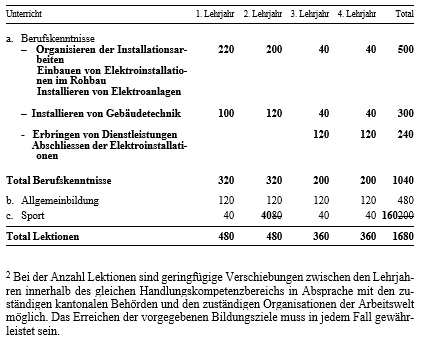 BiVo2015: 980 Lektionen Berufskenntnisse
IAK_Totalrevision Elektroberufe BiVo2026
78
Überbetriebliche Kurse
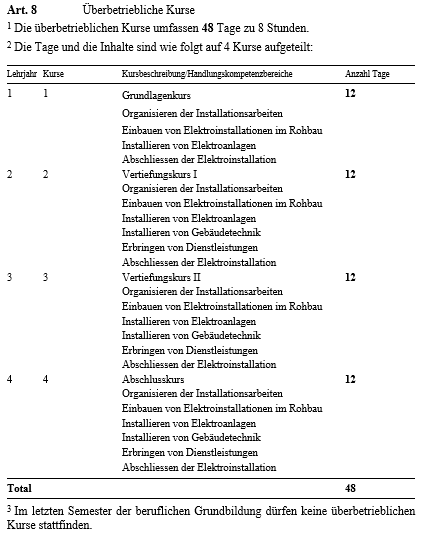 BiVo2015: 46 üK-Tage
IAK_Totalrevision Elektroberufe BiVo2026
79
Qualifikationsverfahren
Die Prüfung Berufskenntnisse schriftlich wird beibehalten. Die Prüfung Berufskenntnisse mündlich wird durch ein Fachgespräch mit Dauer 30 Min ersetzt und findet innerhalb der Dauer der praktischen Prüfung (VPA) statt. Der Qualifikationsbereich praktische Prüfung (VPA) wird im Umfang von 20h geprüft (BiVo2015: 20h). Der Qualifikationsbereich Berufskenntnisse wird im Umfang von 4h geprüft (BiVo2015: 4h50min)

Die Qualifikationsbereiche sind wie folgt gewichtet. 
      Praktische Arbeit (40%) - Fallnote
      Berufskenntnisse (20%) - Fallnote
      Allgemeinbildung (20%)
      Erfahrungsnote (20%)  Gewichtung Berufsfachschule 50%, Gewichtung üK-Kurse 50%
Details zum QV sind in den QV-Ausführungsbestimmungen erläutert. (Anhang 1 Bildungsplan)
IAK_Totalrevision Elektroberufe BiVo2026
80
Montage-Elektriker: in EFZ
IAK_Totalrevision Elektroberufe BiVo2026
81
[Speaker Notes: Dieses Kapitel ist abgestimmt mit der Broschüre „Neue Grundbildung Gebäudeinformatiker:in EFZ“]
Montage-Elektriker: in EFZ
BMSmöglich
3
Jahre
1
Tag Berufsschule pro Woche
3
Überbetriebliche Kurse

40 üK-Tage
IAK_Totalrevision Elektroberufe BiVo2026
82
Berufsbild und Bildungsinhalte
Die Inhalte im Bildungsplan und das Berufsbild wurden von Grund auf neu erarbeitet. 

Die Bildungsinhalte wurden auf das Wesentliche beschränkt. Die zur Verfügung stehende Ausbildungszeit für die Bildungsinhalte wird dadurch an allen drei Lernorten erhöht. Die üK-Tage wurden um 6 üK-Tage erhöht. Die revidierte Grundbildung grenzt sich bezüglich der Anforderungen klar vom Beruf Elektroinstallateur: in EFZ ab, stellt das praktische Können in den Vordergrund und ist der Einstiegsberuf in die Elektrobranche. 

Montage-Elektrikerinnen und Montage-Elektriker sind Fachleute für die Montage von Elektroanlagen, Gebäudetechnik und Systeme der erneuerbaren Energien
IAK_Totalrevision Elektroberufe BiVo2026
83
Berufsbild und Bildungsinhalte
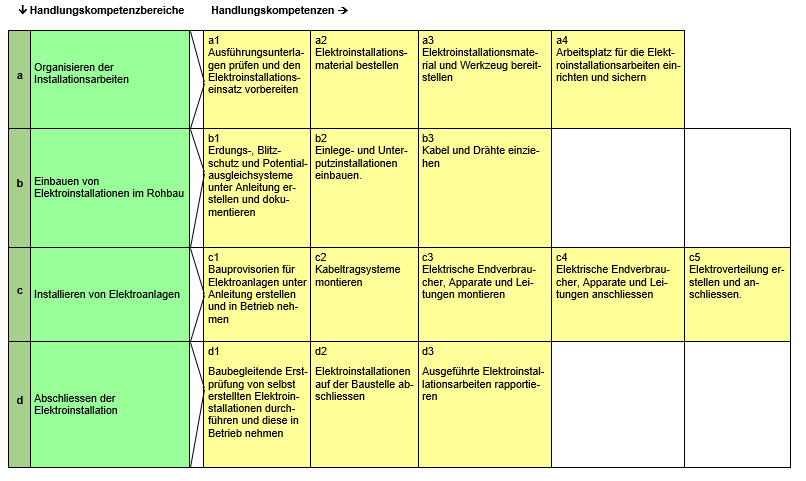 4 Handlungskompetenzbereiche
15 Handlungskompetenzen
IAK_Totalrevision Elektroberufe BiVo2026
84
Wesentliche Neuerungen Bildungsinhalte
Im Beruf Montage-Elektriker: in EFZ steht das praktische Können im Vordergrund. In diesem Beruf werden entsprechend 2 Handlungskompetenzbereiche und 12 Handlungskompetenzen weniger ausgebildet als im Beruf Elektroninstallateur: in EFZ.

Die Erstprüfung bleibt Ausbildungsinhalt im Beruf Montage-Elektriker: in EFZ. Die Inbetriebnahme und Prüfung von Installationen beschränkt sich jedoch ausschliesslich auf Installationen, die durch sie selbst installiert wurden.

Der Fokus auf die neuen Handlungskompetenzen muss bei der Rekrutierung von neuen Lernenden in den Betrieben und später in der Ausbildung an allen drei Lernorten entsprechend berücksichtigt werden.
IAK_Totalrevision Elektroberufe BiVo2026
85
Wesentliche Neuerungen Bildungsinhalte
Die Beschreibung der Handlungskompetenzen zeigen auf, was für Anforderungen in 
      den Handlungskompetenzbereichen an das berufliche Können gestellt werden.

Die Handlungskompetenzen beinhalten beispielsweise die Einrichtung des Arbeitsplatzes, unter Anleitung Erdungs- Blitzschutz und Potentialausgleichssysteme installieren, Einlege- und Unterputzinstallationen einbauen, Kabel und Drähte einziehen, Kabeltragsysteme montieren, elektrische Endverbraucher, Apparate und Leitungen montieren und anschliessen, einfache Unterverteilungen gemäss Dokumentation und Vorgaben des Vorgesetzten erstellen, in Betrieb nehmen und prüfen von Elektroinstallationen die sie selbst erstellt haben.
IAK_Totalrevision Elektroberufe BiVo2026
86
Wesentliche Neuerungen Bildungsinhalte
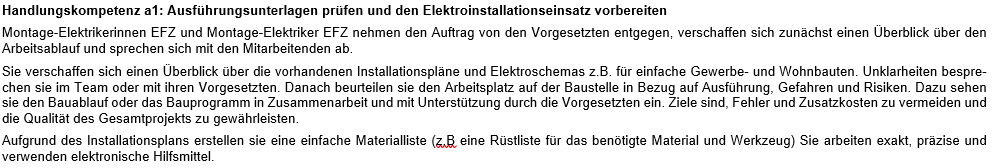 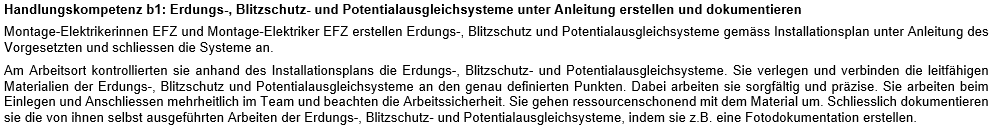 IAK_Totalrevision Elektroberufe BiVo2026
87
Wesentliche Neuerungen Bildungsinhalte
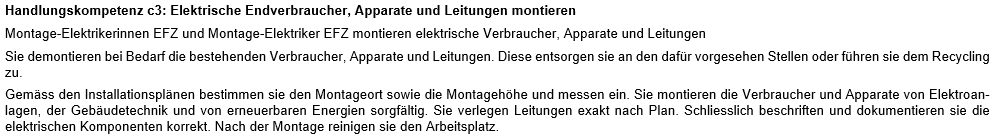 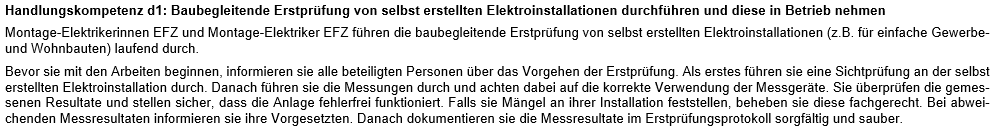 IAK_Totalrevision Elektroberufe BiVo2026
88
Wesentliche Neuerungen Bildungsinhalte
Betriebe
      Die Ausbildung muss dem neu erstellten Ausbildungsprogramm für Betriebe entsprechen 
      (Anhang 1 Bildungsplan). Bei der Ausbildung der Lernenden muss der Fokus 
      auf die neuen Handlungskompetenzbereiche berücksichtigt und 
      entsprechend mit der Gewichtung der Ausbildung in der Berufsfachschule, den üK-Kursen 
      und der Gewichtung im Qualifikationsverfahren übereinstimmen.
IAK_Totalrevision Elektroberufe BiVo2026
89
Wesentliche Neuerungen Bildungsinhalte
Überbetriebliche Kurse
      Der Beruf Montage-Elektriker: in EFZ umfasst 3 üK-Kurse mit Total 40 üK-Tagen. Die 
      Bildungsinhalte müssen dem neu erstellten üK-Ausbildungsprogramm entsprechen 
      (Anhang 1 Bildungsplan). Das überarbeitete üK-Ausbildungskonzept sowie die üK- 
      Lehrmittel müssen den Anforderungen der neuen Handlungskompetenzbereiche und der 
      BiVo2026 entsprechen und die Gewichtung in der Ausbildung Berufsfachschule und 
      die Gewichtung im Qualifikationsverfahren berücksichtigen.
IAK_Totalrevision Elektroberufe BiVo2026
90
Wesentliche Neuerungen Bildungsinhalte
Berufsfachschulen
      Der Beruf Elektroinstallateur: in EFZ umfasst 600 Lektionen Berufskenntnisse. Die 
      Bildungsinhalte müssen dem neu erstellten Ausbildungsprogramm Berufsfachschulen 
      (Schullehrplan) entsprechen (Anhang 1 Bildungsplan). Die Unterrichtsform erfolgt nach der 
      Situationsdidaktik und ist handlungskompetenzorientiert. Das überarbeitete
      Ausbildungskonzept sowie die Lehrmittel müssen den Anforderungen der neuen 
      Handlungskompetenzbereiche und der BiVo2026 entsprechen.
IAK_Totalrevision Elektroberufe BiVo2026
91
Lektionentafel Berufsfachschule
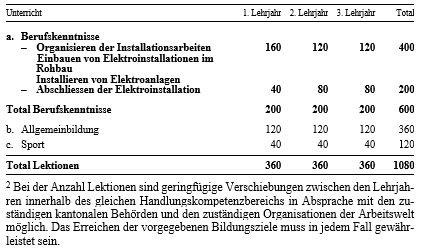 BiVo2015: 600 Lektionen Berufskenntnisse
IAK_Totalrevision Elektroberufe BiVo2026
92
Überbetriebliche Kurse
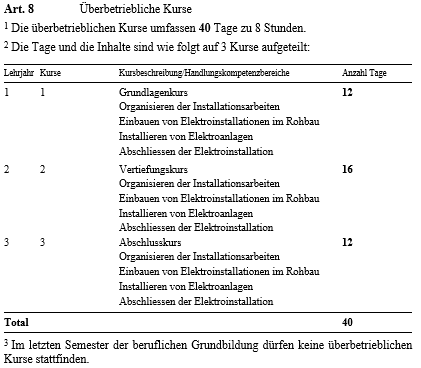 BiVo2015: 34 üK-Tage
IAK_Totalrevision Elektroberufe BiVo2026
93
Qualifikationsverfahren
Die Prüfung Berufskenntnisse schriftlich wird beibehalten. Die Prüfung Berufskenntnisse mündlich wird durch ein Fachgespräch mit Dauer 30 Min ersetzt und findet innerhalb der Dauer der praktischen Prüfung (VPA) statt. Der Qualifikationsbereich praktische Prüfung (VPA) wird im Umfang von 14h geprüft (BiVo2015: 14h). Der Qualifikationsbereich Berufskenntnisse wird im Umfang von 2h geprüft (BiVo2015: 3h)

Die Qualifikationsbereiche sind wie folgt gewichtet. 
      Praktische Arbeit (40%) - Fallnote
      Berufskenntnisse (20%) 
      Allgemeinbildung (20%)
      Erfahrungsnote (20%)  Gewichtung Berufsfachschule 50%, Gewichtung üK-Kurse 50%
Details zum QV sind in den QV-Ausführungsbestimmungen erläutert. (Anhang 1 Bildungsplan)
IAK_Totalrevision Elektroberufe BiVo2026
94
Kontakte
IAK_Totalrevision Elektroberufe BiVo2026
95
[Speaker Notes: Dieses Kapitel ist abgestimmt mit der Broschüre „Neue Grundbildung Gebäudeinformatiker:in EFZ“]
Trägerschaft EIT.swiss
Starte deine Karriere! Die Zukunft ist elektrisch!
                      




Berufsbildungsabteilung EIT.swiss: revision@eit.swiss oder 044 444 17 17 
Webseite: www.eit.swiss
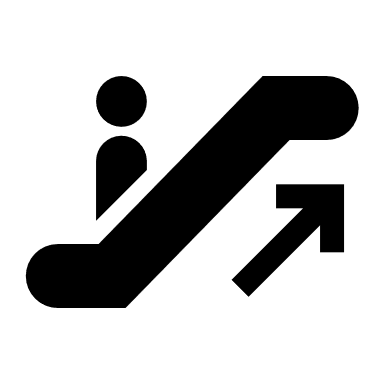 IAK_Totalrevision Elektroberufe BiVo2026
96
Trägerschaft EIT.swiss
Für Fragen zur Totalrevision der Elektroberufe in der beruflichen Grundbildung steht das Projektteam der Berufsbildungsabteilung zur Verfügung:
revision@eit.swiss oder 044 444 17 17 

Weitere Informationen sind zudem auf der Webseite von EIT.swiss abrufbar.
www.eit.swiss
IAK_Totalrevision Elektroberufe BiVo2026
97